Structure du mémoire de MASTER CCA
Structure type
La structure de chaque mémoire est différente, et varie en fonction du sujet choisi et du projet développé par l’étudiant. Néanmoins, un certain nombre de pages spécifiques et de parties sont attendues, parmi lesquelles : 
Page de garde : cf. diapo 4
Seconde page:  elle inclut une clause de confidentialité: non-diffusion et/ou non-consultation, en fonction de la demande de l’entreprise concernée (cf. diapo 5)
Troisième page : elle inclut les deux mentions suivantes : 
« L’Université Paris-Saclay n’entend donner aucune approbation ni improbation aux opinions émises dans le présent mémoire : ces opinions doivent être considérées comme propres à leur auteur »
« J’atteste sur l’honneur que le présent document est le fruit d’un travail personnel, et que les emprunts à des documents externes sont tous mentionnés », mention datée et signée
Quatrième page : elle contient un résumé du mémoire (env. 250 mots). Celui-ci doit inclure les principaux éléments : objectifs, méthodologie, résultats obtenus.
Cinquième page : elle contient les remerciements
Sixième page : elle contient un sommaire paginé
2
Structure type
Outre ces cinq/six premières pages, le mémoire contient généralement :
une introduction ;
une revue de littérature ;
des éléments méthodologiques justifiant la démarche empirique ;
des éléments empiriques constituant le corps du document, notamment les éléments du terrain (interviews, analyses de bilans, statistiques… ) ; cette partie analyse permet d’apporter des réponses claires et précises à la problématique posée, en s’appuyant sur les données quantitatives ou qualitatives collectées.
une conclusion permettant de faire le point sur les apports et limites du travail proposé. On évitera de trop ouvrir le sujet ;
une section références bibliographiques (env. 35-40 références minimum, dont un certain nombre en anglais) ;
des annexes.

Pour le reste, l’étudiant est libre de structurer son mémoire comme il l’entend, dès lors que cette structuration se trouve justifiée.
3
Page de garde
Titre du mémoire
 
Mémoire 
Année 2021-2022 

Prénom et Nom de l’étudiant
Sous la direction de Prénom et Nom du tuteur
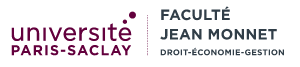 4
Confidentialité
Les étudiants doivent obtenir un accord préalable de l’entreprise sur la nature des éléments publiés et la forme retenue (noms masqués, …).

Si les questions de confidentialité se posent, les étudiants doivent assurer leur entreprise de la non diffusion de leur mémoire et doivent l'indiquer clairement après la page titre sur une page à part (par une mention ou par la reproduction d'une notice de confidentialité de l'entreprise ou de l'université).

Exemple:
«Ce document comportant des informations internes à l’entreprise/au cabinet (nom) et à caractère confidentiel, sa consultation par d’autres personnes que le jury est soumise à l’autorisation de l’entreprise/cabinet ».
Date et signature
5
Structure du mémoire DSCG
STRUCTURE TYPE
Trois éléments :
1. l’attestation de l’employeur certifiant la période et le lieu de stage (ou de l’expérience professionnelle) servant de référence au mémoire ainsi que la nature des missions confiées ;
2. une première partie: présenter en une dizaine de pages :
Le contexte de votre stage ;
L’organisation de l’entreprise ;
Les tâches de travail réalisées.
3. Une seconde partie comprenant:
Une introduction;
Un développement;
La conclusion.
7
STRUCTURE TYPE
La première partie :
Une analyse de l’organisation de l’entreprise : quelle structure ? quelle forme juridique ? pourquoi ?
Une analyse de votre service : à quoi sert-il ? missions et objectifs ? Lien(s) avec les autres services ?
Rédaction de vos missions à partir du descriptif de vos missions sur votre contrat + les premières notes de votre journal de bord (analyse réflexive)
Motivation de l’intérêt du sujet
La seconde partie :
Votre mémoire CCA (en respectant le nombre maximum de pages imposé pour l’UE 7 et en réduisant au minimum la description de la structure d’accueil et des missions)
8
Mémoire cca – mémoire dscg
Points de divergence :
Structures différentes : une première partie distincte reprenant la présentation de l’entreprise et des missions pour l’UE 7 du DSCG (cette présentation est disséminée au niveau de l’introduction générale et de l’introduction de la partie empirique pour le mémoire à l’Université) 
 Échéances différentes : attention à la date limite d’envoi de la fiche d’agrément (renseignée et signée par un enseignant-chercheur) et du mémoire pour l’UE 7 du DSCG
Grilles d’évaluation différentes
9